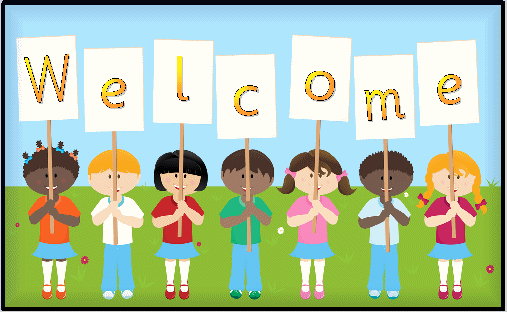 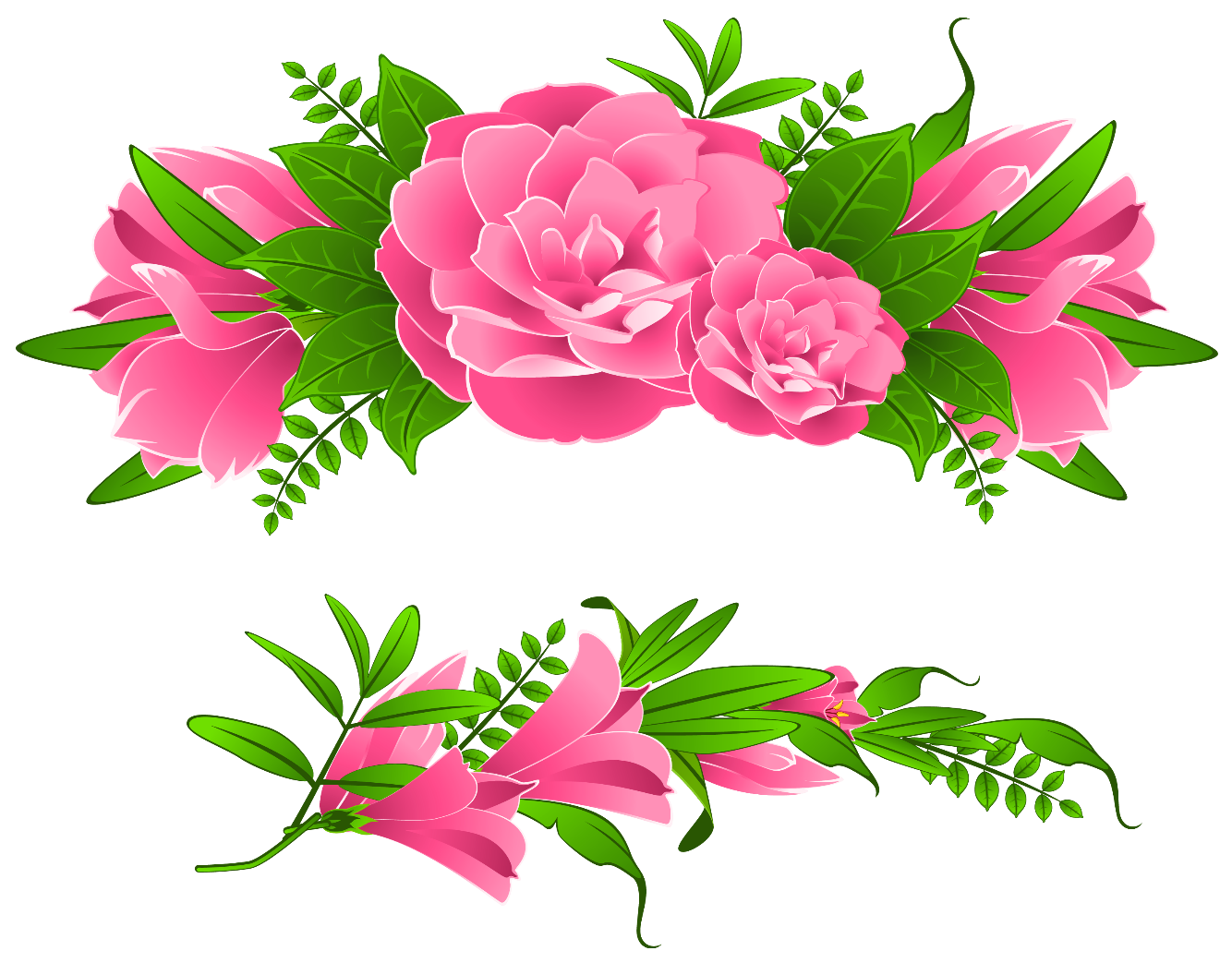 Identity
Mahfuja Khatun
Head Teacher
Sujanagor GPS
Pangsha, Rajbari.
Class: Five
Subject: English
Unit: 3 (Saikat’s family )
Lesson: J & K
Learning outcomes
Students will be able to---
Listening: 
1.3.1 recognize which words in a sentence are stressed.
Speaking:
1.1.1 say words, phrases and sentences with proper sounds and stress.
1.1.2 ask and answer Wh questions.
Reading:
5.1.4  read silently with understanding personal letters and other texts materials.
Writing:
8.1.1 make sentences using words and phrases given in the text book.
Talk about the picture
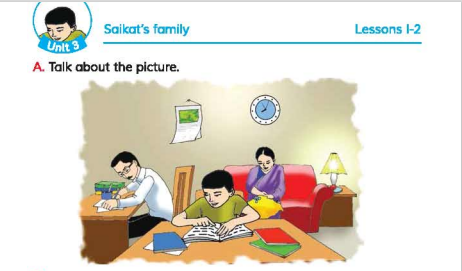 This is Saikat’s family
Today’s lesson is
Saikat’s family
Review of previous lesson
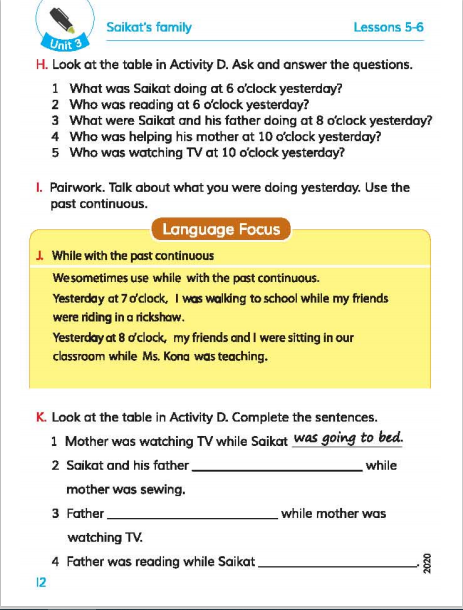 Open your English For Today book at page 12
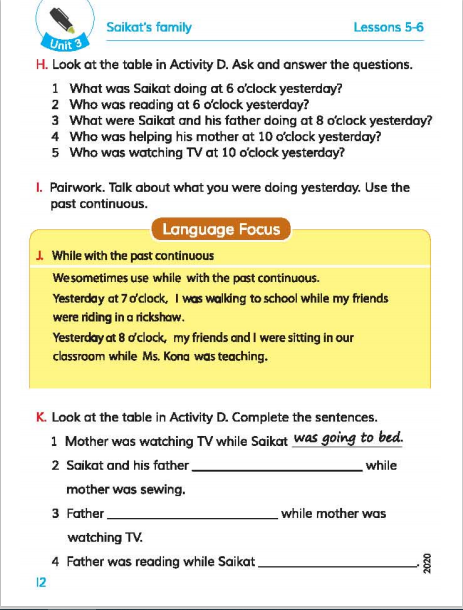 Teachers loud reading
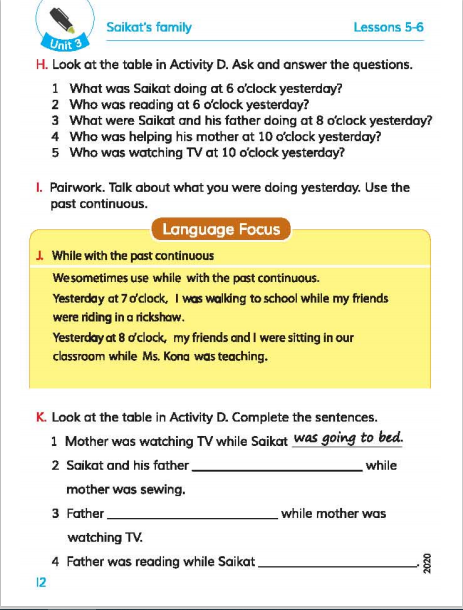 Students silent reading
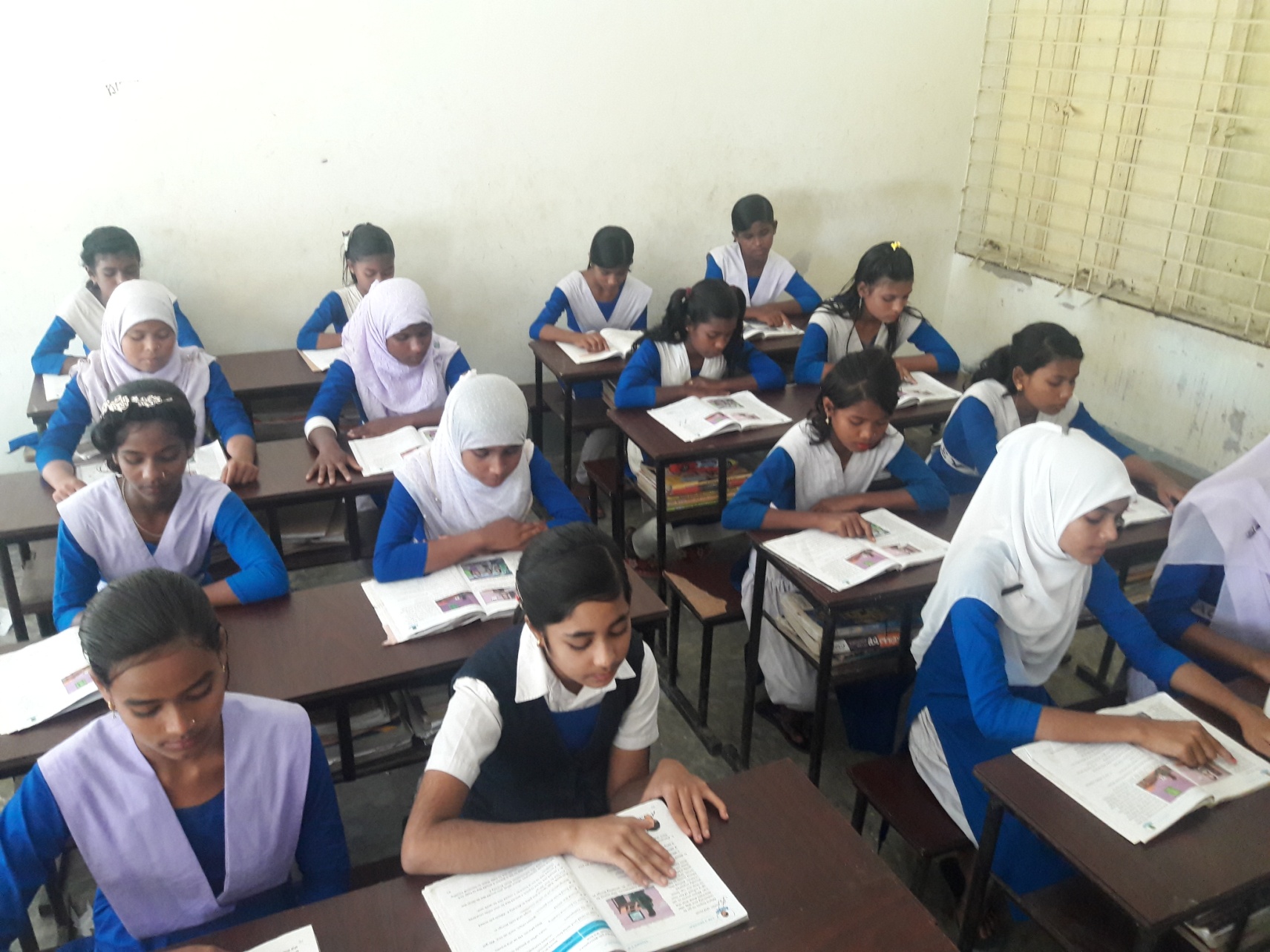 Language focus
While with the past continuous
We sometimes use while with the past continuous
Yesterday at 7 o’clock I was walking to school while my friends were riding in a rickshaw.
Yesterday at 8 o’clock, my friend and I were sitting in our classroom while Miss Khan was teaching.
Use of while
While is used to indicate that two things are happening at the same time.
Pair work
Try to say the sentences by looking at the pictures.
Mita
Sabuj
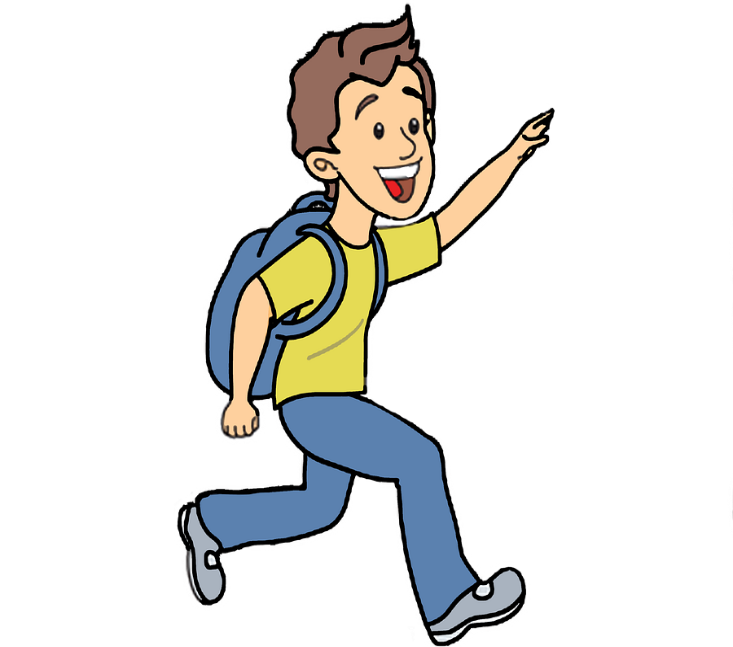 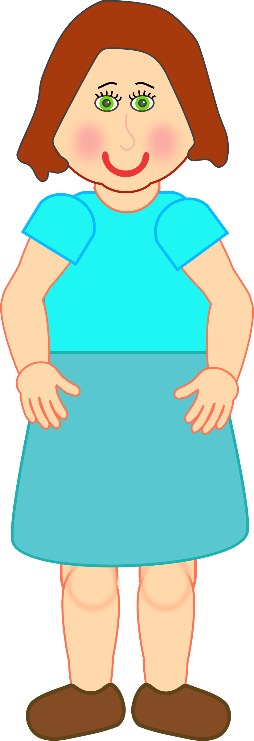 At the same time
Mita was standing while Sabuj was running.
Pair work
Try to say the sentences by looking at the pictures.
Sima
Sabuj
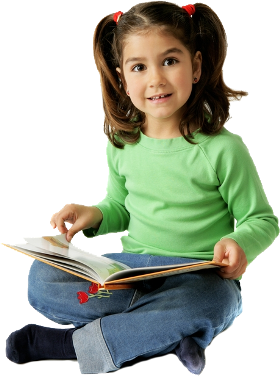 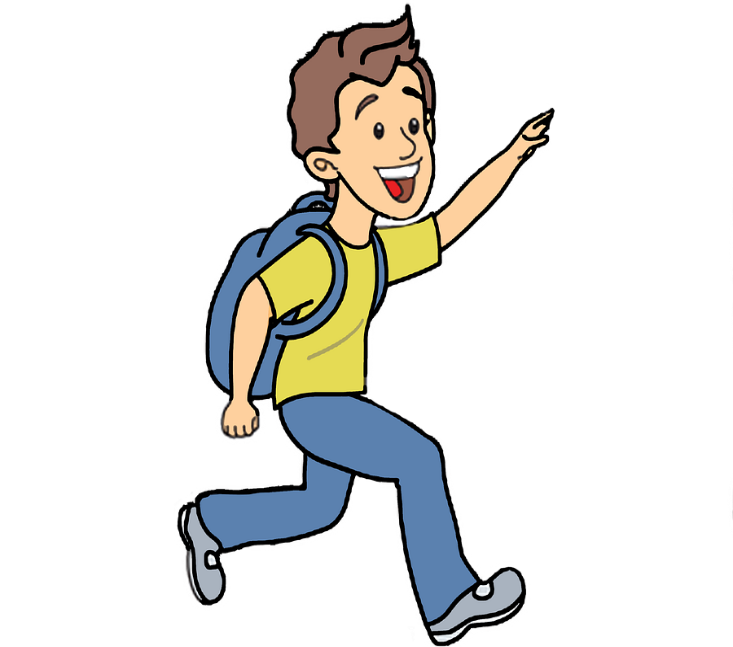 At the same time
Sabuj was running while Sima was reading .
Pair work
Try to say the sentences by looking at the pictures.
Mita
Sima
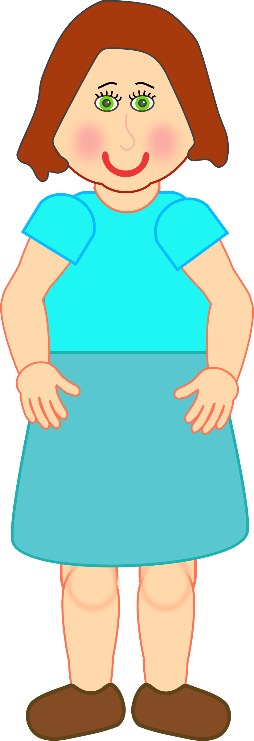 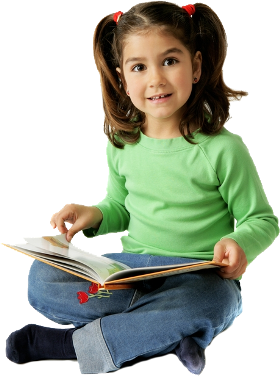 At the same time
Mita was standing while Sima was reading .
Group work
K. Look at the table in activity  D. Complete the sentences.
Mother was waching TV while Saikat ……….......................
 Saikat and his father…. …………..…………..while mother was sewing .
was going to bed.
were watching TV
Group work
K. Look at the table in activity  D. Complete the sentences.
3. Father ………................ while mother was waching TV. 
4. Father was reading while Saikat ………………….
was writing
was studying.
Home Work
Make five sentences using while with the past continuous.
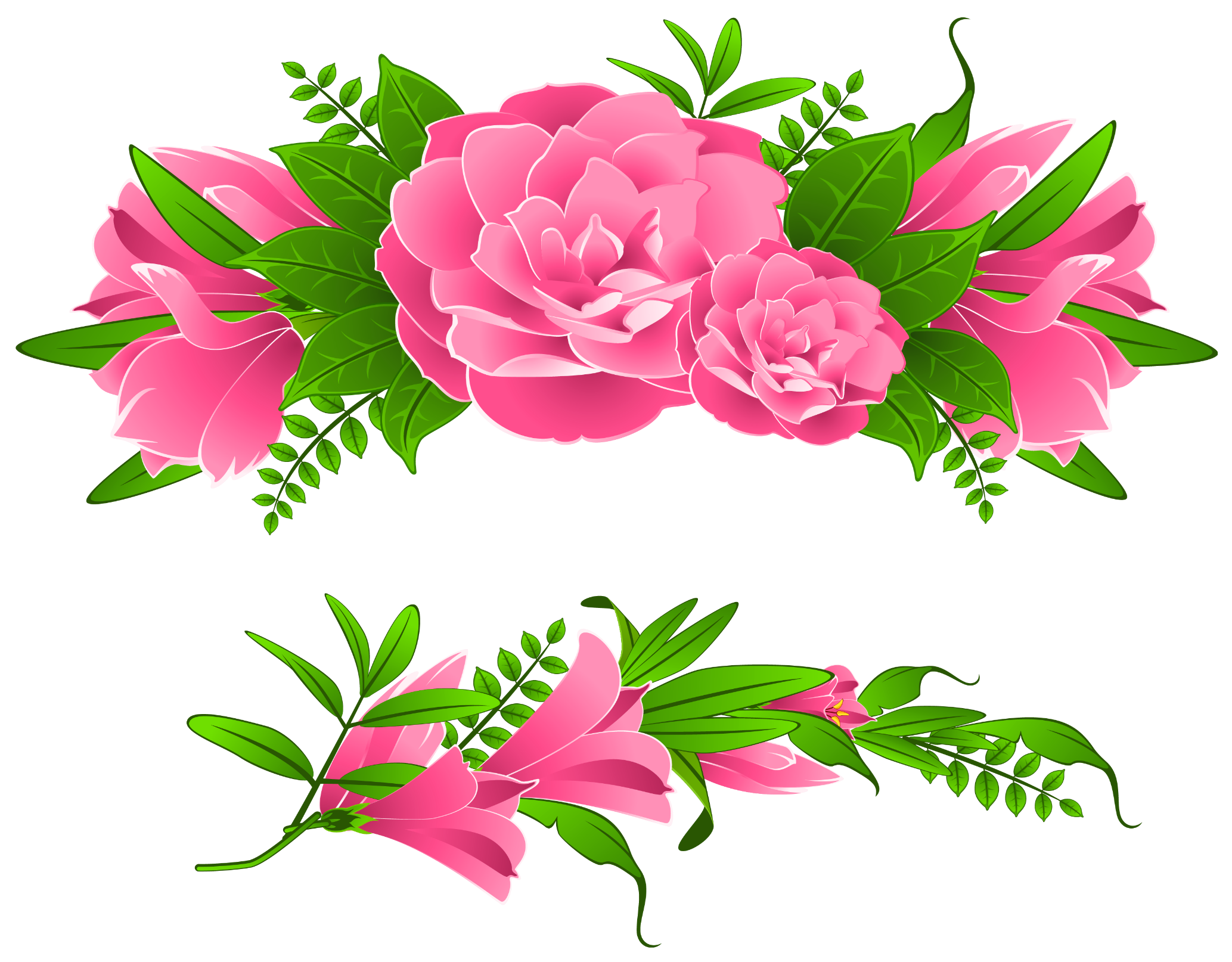 Thank you